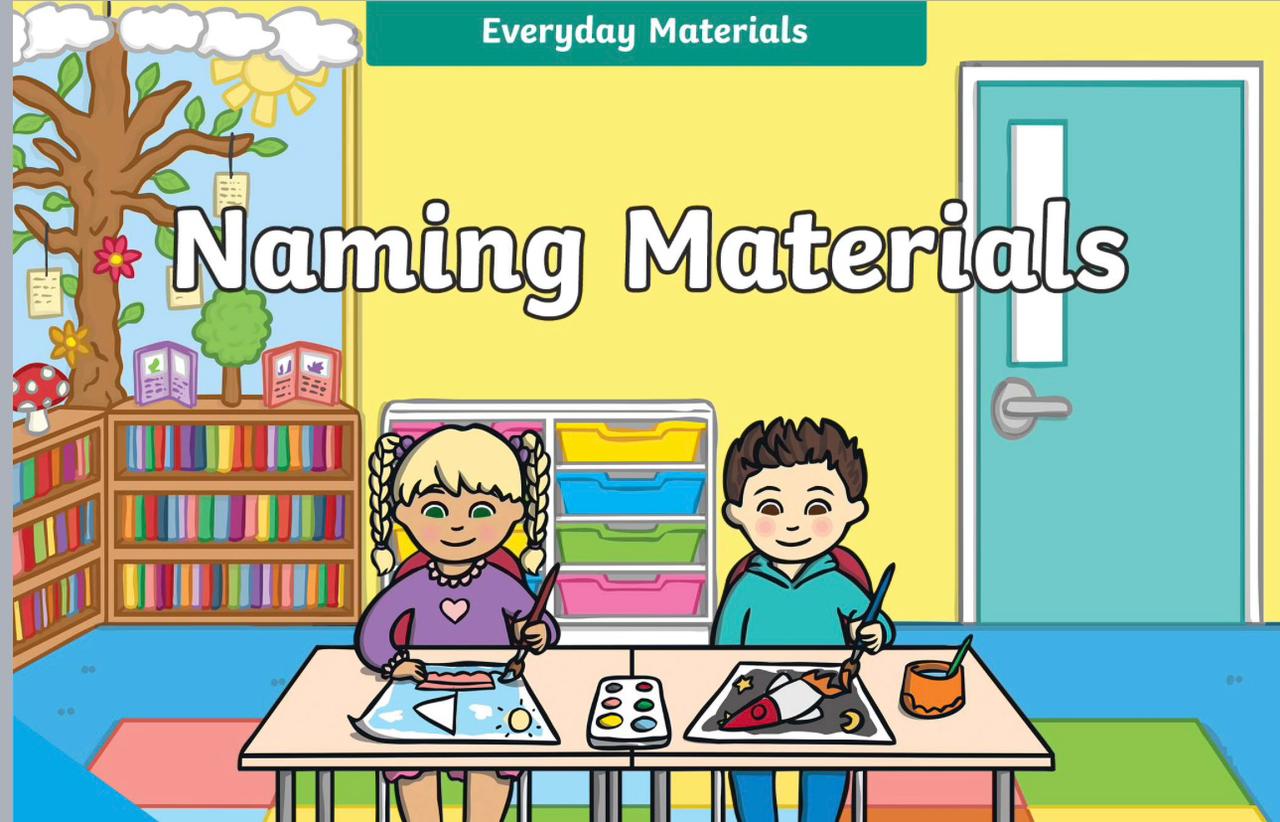 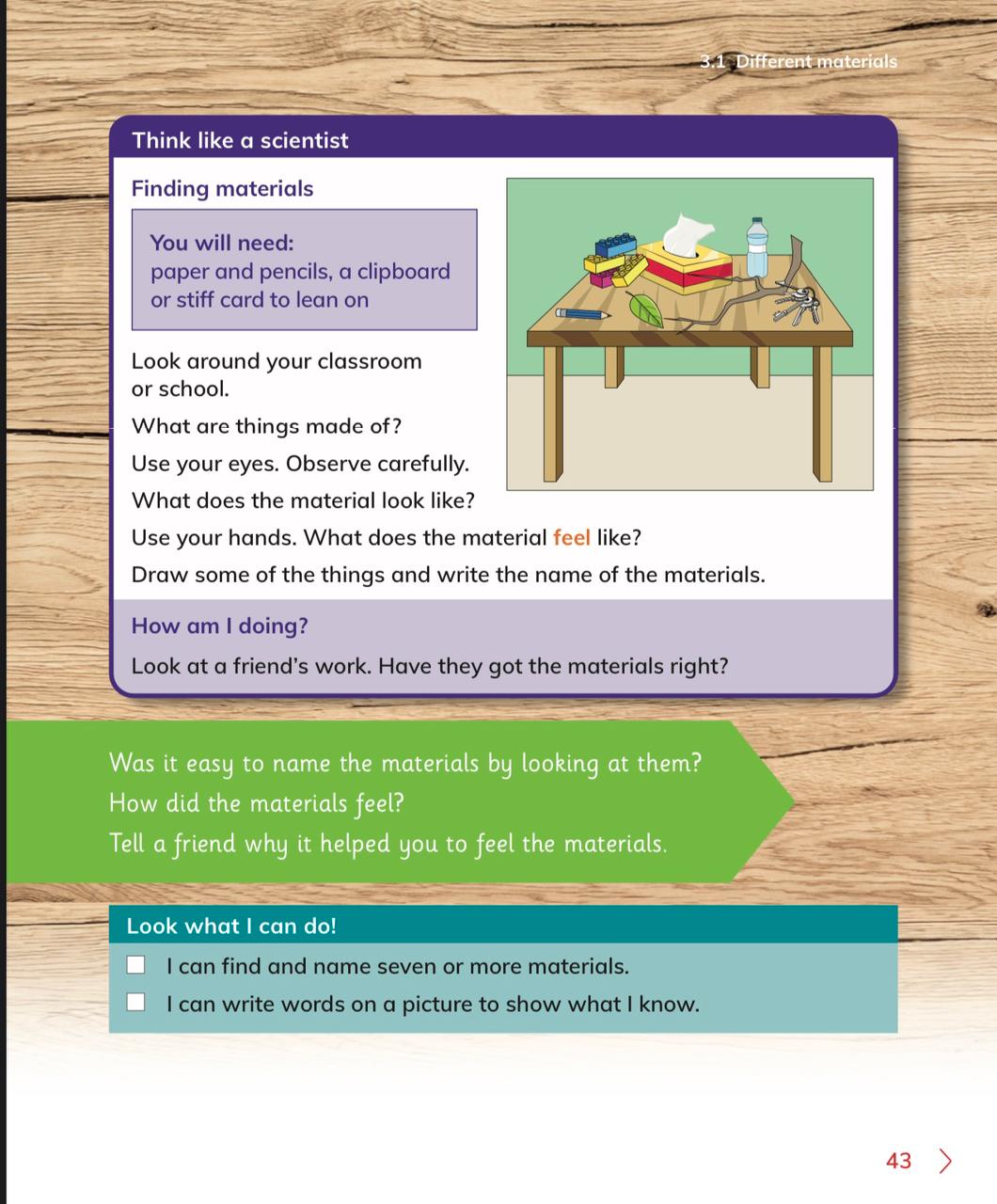 Question 1

                                What does material mean?
Answer
                      Everything around us is made from a material.
Question 2 
                        Can you name some different materials?
Answer
                 Rock, water, metal, glass, plastic, wood
Solve student workbook page in class: 
23, 24 and 25
Lesson 2
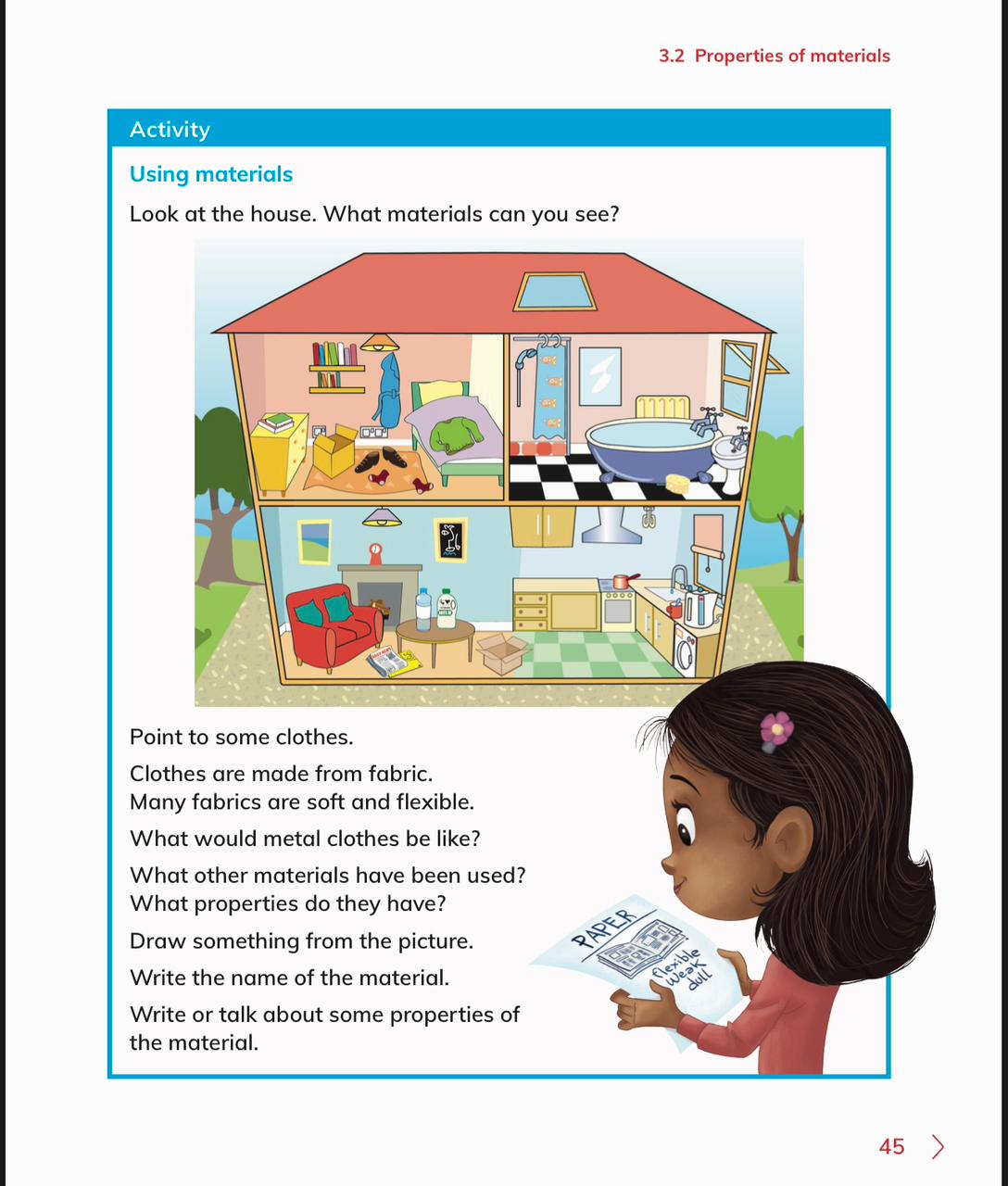 Guess the property of the materials
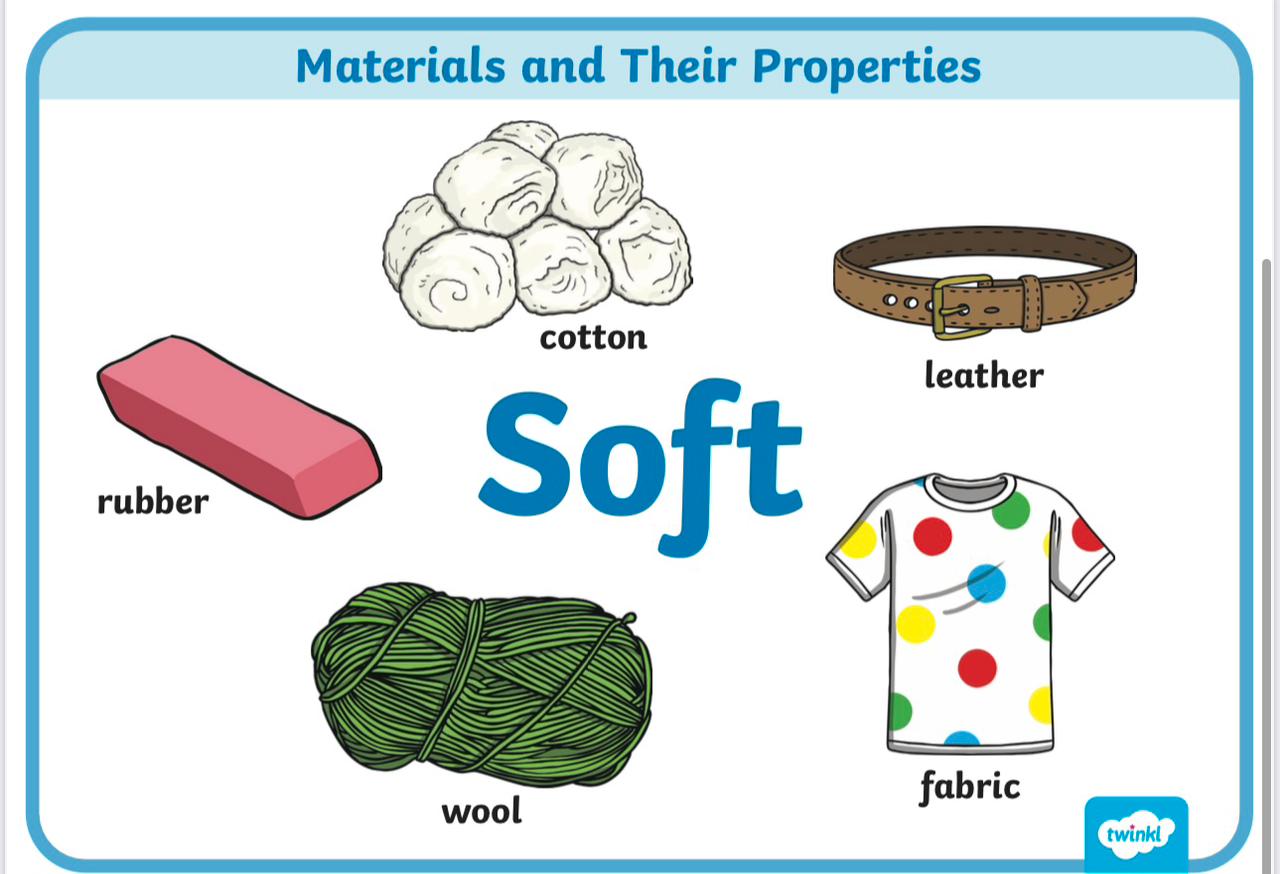 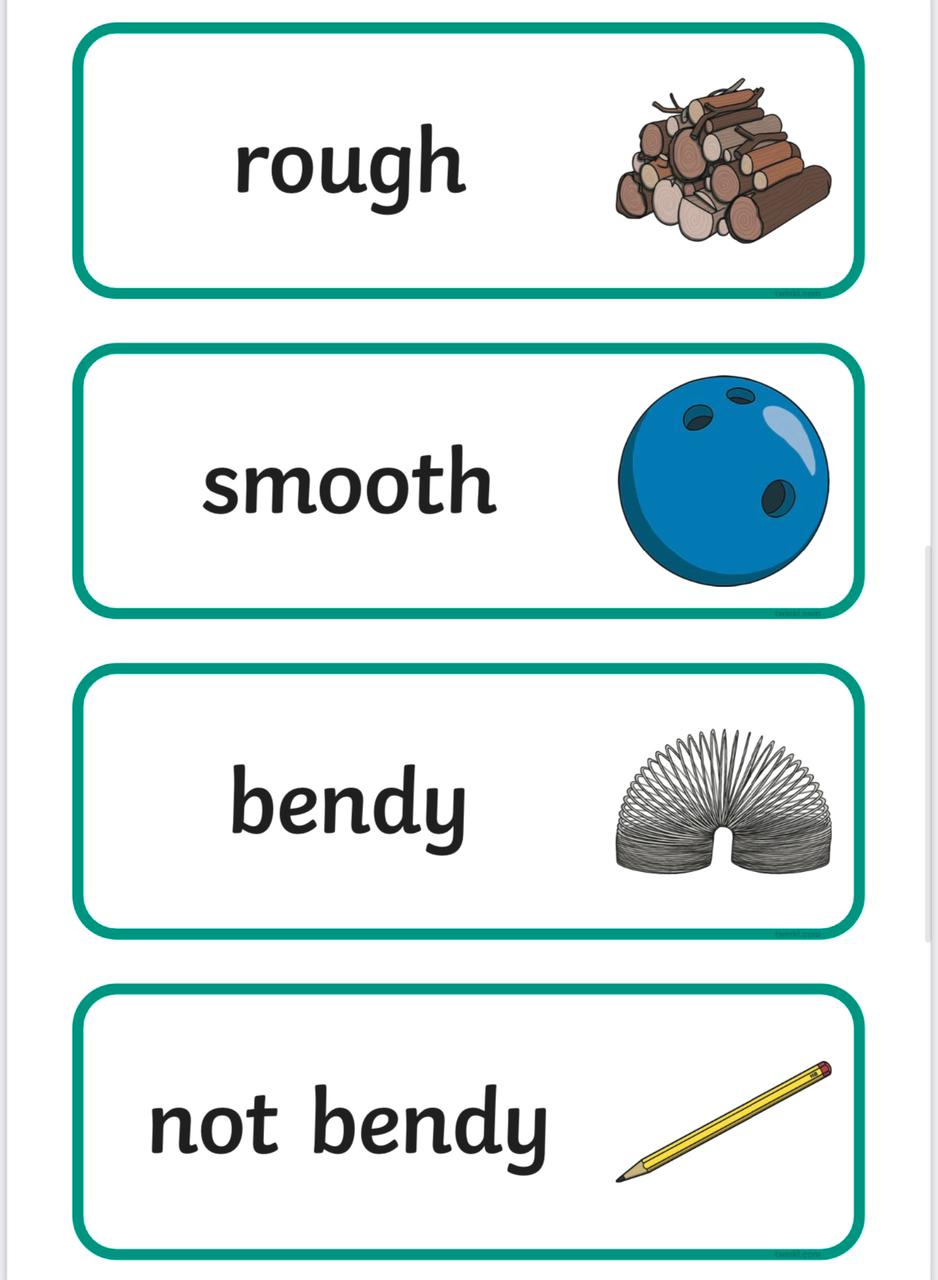 Video
Activity
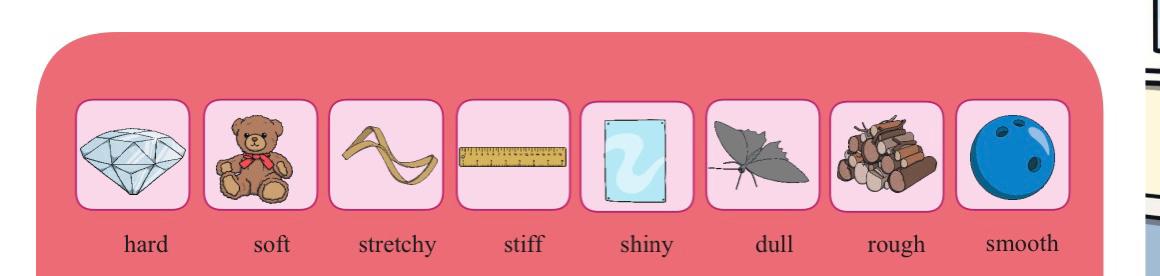 -Students to solve questions on students workbook in class:
Pages: 26, 27 and 28
Lesson 3

                                                             Assessment
Lesson 4
Quiz time!
Homework student workbook pages: 29 and 30
Lesson 5 
                                              Interactive game
Interactive game
https://www.twinkl.com.eg/go/resource/materials-and-their-properties-sorting-game-au-sc-2947

https://www.twinkl.com.eg/go/resource/the-suitcase-of-belonging-material-sort-interactive-game-au-sc-1674444407